Rapport d’Activite
SCD de Toulouse INP
2023
Une année dense, active, créative - une légère baisse des indicateurs d’activité des bibliothèques
IA générative, ChatGPT
 UTTOP
 Réduction des horaires d’ouverture (coût énergétique + réduction de poste)
 Enquête enseignants
 Enquête qualitative pratiques des étudiants
 ENSAT : marathon créatif
 A7 : braderie, rénovation des formations
 N7 : tableaux de bord collections, formation plagiat
 ENVT : développement services aux chercheurs ; réaménagements
Développement de l’action « données de la recherche », création de l’espace INP sur l’entrepôt national recherche.data.Gouv
 Formations doctorants
 Thèses : ADUM, doctorat co-accrédité UT, HAL
Baromètre Science ouverte

 Projet de service -> ateliers d’intelligence collective pour repenser l’action du SCD
Nouveaux arrivants
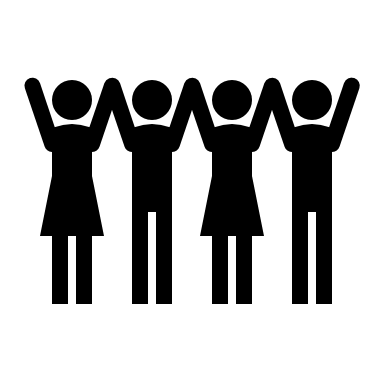 ENSAT : Marie Arab-Blanckaert, Alice Vallart
N7 : Pauline Gil (2024)
Services communs : Hélène Caujolle, Alice Minier, Sabine Ngoagouni (2024)
UTTOP : Arnaud Jouanas
Fréquentation (toutes les bibliothèques)
2019-2023 : 
Diminution ENSAT, A7, N7
Augmentation ENIT, Purpan, ENVT

ENVT + 54 % !!
Donnée 2022 incomplète (cyberattaque)
Usage des collections
2019-2023 :
Diminution générale, fortement accentuée Purpan -70%
Augmentation ENVT + 120 % 
Chiffres à consolider ENSAT, N7, A7, ENM
Formations : ENSAT – A7 – N7
Diminution continue depuis 2017 
Particulièrement marquée à l’ENSAT et l’N7
Compensée en 2023 par les formations doctorants et A7
Prêts 		  ↓		
Scholarvox		  ≤
Prêts de matériel  ↑
Fréquentation 	 ↓
Formation		 ↓
Nouveautés collections : 
Achat de jeux de société
Budget total documentation 2023 = 635 000 €
Dont 517 000 € documentation électronique
Activités 2023 – Site Biblio’Tech 2023
6081 visites
3,4 minutes en moyenne par visite
15 805 vues
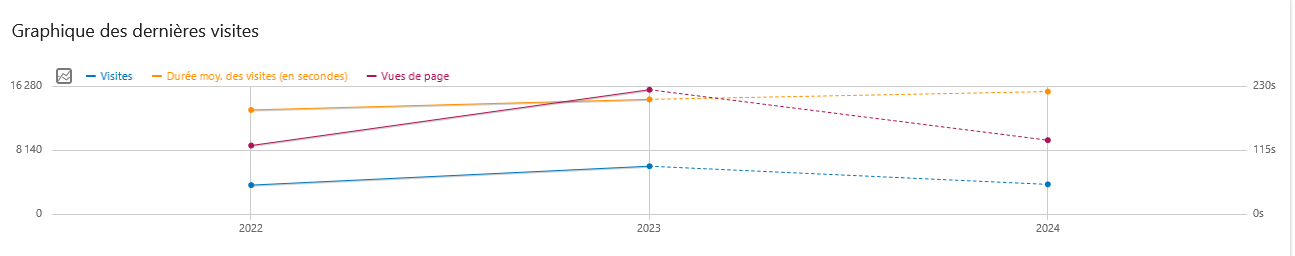 Enquête enseignants
Objectif : 
Compléter les enseignements de l’enquête sur les pratiques informationnelles des étudiants :
Documents et ressources documentaires utilisés par les enseignants
Quel rôle prescripteur?
Quelles attentes des enseignants concernant les bibliothèques?
Menée de juillet– octobre 2023
Périmètre INP, Purpan, ENIT + ENVT
Taux de réponse : 174	soit 	38 % des enseignants
89 INP			32 %
61 ENI-Purpan		55 %
24 ENVT			35 %
Rôle prescripteur des enseignants
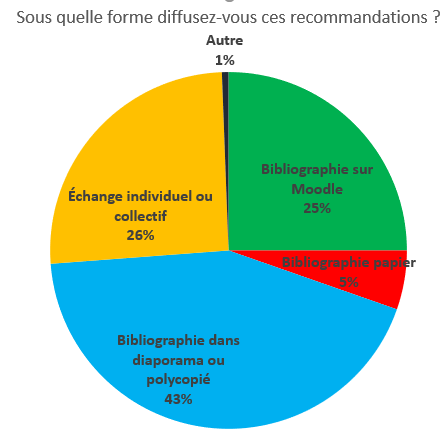 Oui : 89 à 95%
Diversité des réponses « oui » : Pubmed, normes, Zotero, Agreste, Sciencedirect, rédiger références, formations réalisées par la bibliothèque, utiliser la bibliothèque, etc.
Attentes concernant le rôle des bibliothécaires
Enseignements à tirer de cette enquête
Attente des enseignants concernant les bibliothécaires : aide à la connaissance des sources documentaires

-> former les étudiants : compétences informationnelles
-> présenter des ressources documentaires aux étudiants/aux enseignants
-> partager avec les enseignants la veille bibliographique réalisée par les bibliothécaires : bibliographie
Les services aux chercheurs se restructurent :Les thèses
mise en place de la dématérialisation du doctorat avec la mise en œuvre d’Adum et portail des thèses Toulouse INP sur HAL
fin du transfert de OATAO vers Hal  : 2 049 thèses maintenant disponibles, création d’une collection des thèses dans HAL
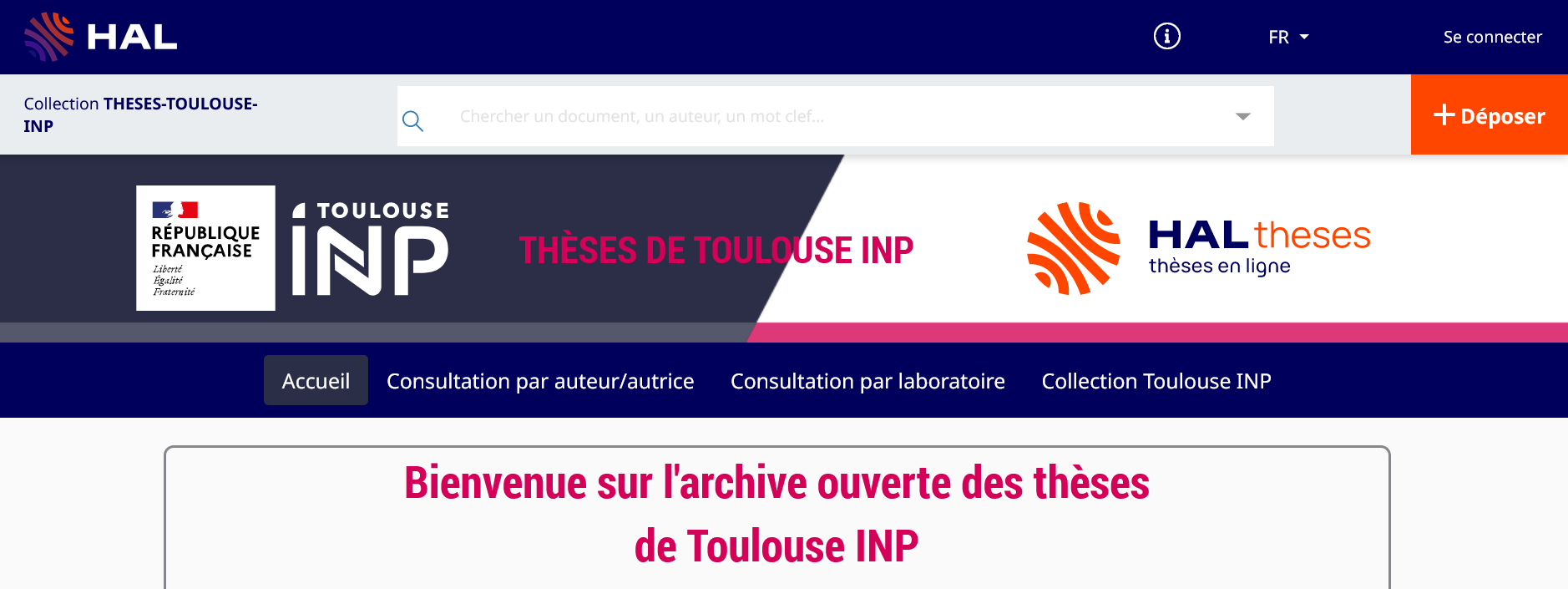 Les services aux chercheursLe baromètre de la science ouverte
Implémentation du 1er Baromètre de la science ouverte : 2023, données 2022
2e édition en 2024, données 2023
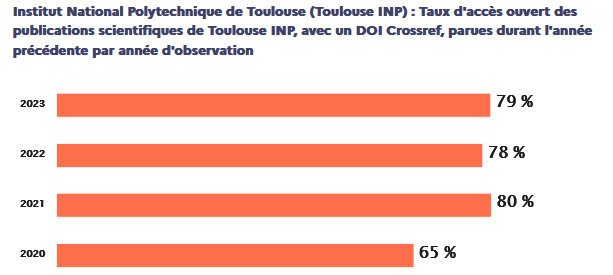 Les services aux chercheurs  données de la recherche
Accompagnement des chercheurs pour la rédaction des plans de gestion des données
Intégration du SCD de Toulouse Inp dans l’écosystème national du partage et de l’ouverture des données de la recherche RechercheDataGouv 
	Participation active à l’Atelier de la Données Occitanie Ouest (ADOO) 
	Création de l’entrepôt de Toulouse INP dans Recherche.Data.Gouv
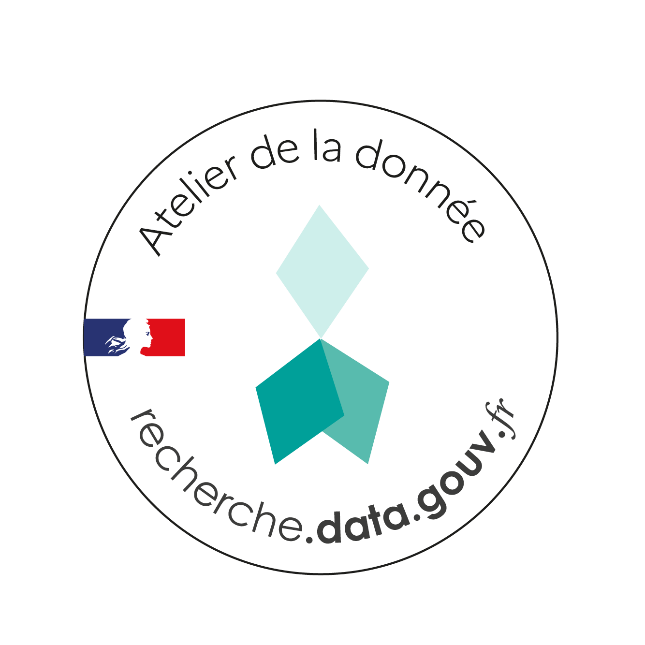 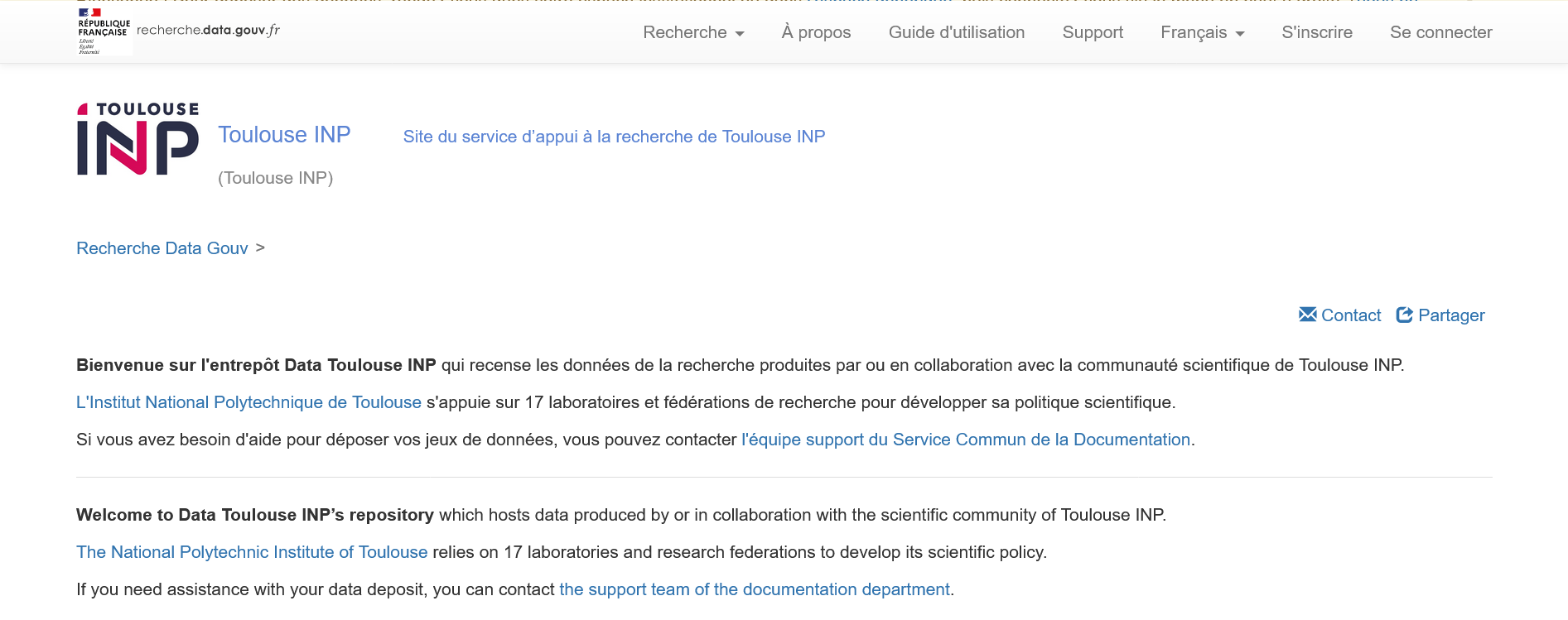 Les actions culturelles - La braderie de l’ENSEEIHT
Vente de livres à prix libre
Sur une journée de 8h30 à 18h30
Communication en 3 moments : 
trois semaines avant : en interne sur l'intranet de l'INP et sur les écrans dynamiques  
une semaine avant : un mail à tous les étudiants de l'ENSEEIHT uniquement
une semaine avant : affiches réparties dans toute l'école

593 livres achetés = recette de 839,30 € (1,42 € par livre) par 105 étudiants et 15 personnels et 3 extérieurs

Livres recherchés mais non proposés à la braderie : intelligence artificielle, ouvrages de japonais, entreprenariat
Les actions culturelles - Pochettes surprises de l’ENSEEIHT
25 pochettes et 9 prêts
Exemple de visuel sur les pochettes
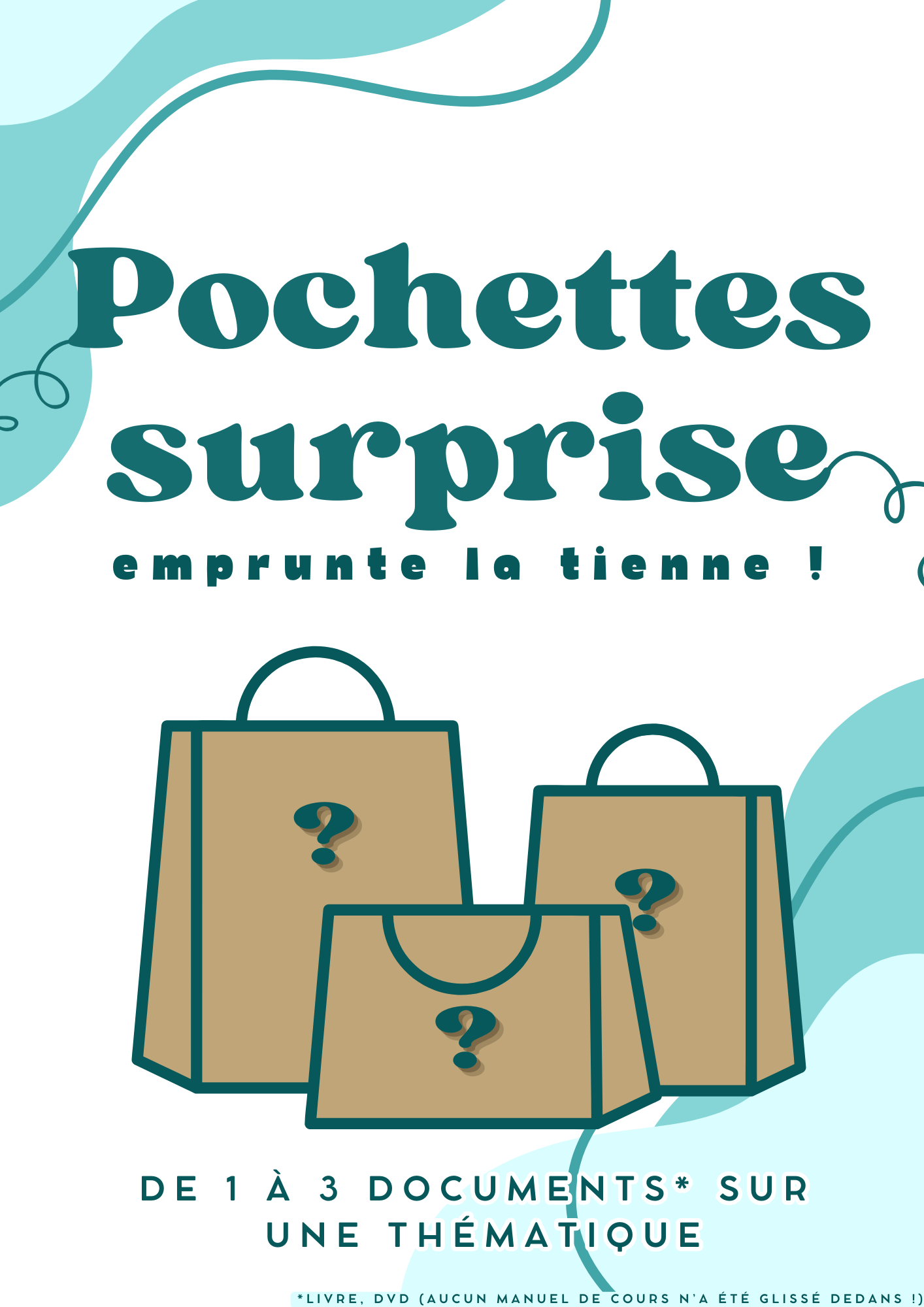 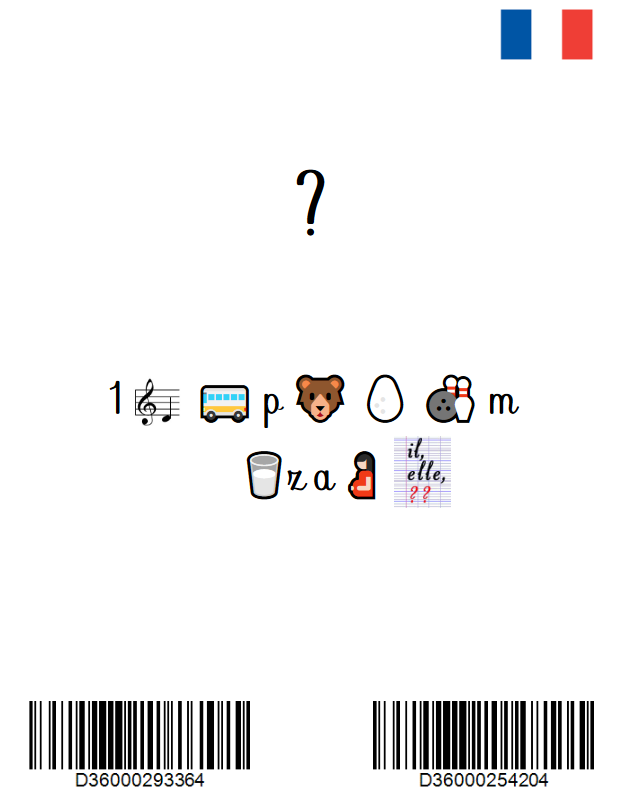 Le projet de service : pourquoi ?
Transformation des pratiques et usages des étudiants, de la pédagogie, de la recherche
 Immédiateté et surabondance de l’information, mésinformation, fausse information
 Les collections des bibliothèques ne sont qu’une partie très minoritaire des pratiques informationnelles des étudiants
 Le rôle du SCD et des professionnels de l’information reste inchangé : 
Permettre aux étudiants d’accéder aux sources d’information valides et savoir s’en servir
Soutenir la pédagogie par une offre informationnelle adaptée aux enseignements, accessible, visible
Fournir l’information aux chercheurs et les accompagner dans leur production scientifique
 Pour maintenir sa mission, le SCD doit se transformer et se renforcer
 La fonction documentaire est une des 4 missions stratégiques des universités
Le projet de service, étapes
Axes du projet
Faire des bonnes pratiques informationnelles l’un des objectifs de la formation des élèves ingénieurs 
Inscrire les compétences informationnelles dans les objectifs de formation des ingénieurs et mettre en œuvre ces formations
Intégrer les ressources documentaires du SCD dans le processus pédagogique

2- Adapter les lieux et l’accueil aux pratiques et besoins des étudiants, enseignants et chercheurs, dans une démarche interactive
 
Renouveler la relation avec l’usager
Renouveler le rôle de la bibliothèque

3- Transformer la politique documentaire pour y intégrer l’évolution des pratiques

Repenser la charte documentaire
Garantir la disponibilité de collections adaptées aux besoins de la recherche
Valoriser nos collections: rendre visible l’offre documentaire pour son appropriation par les différents acteurs
4- Structurer les services à la recherche du SCD en mutualisant avec l’UT3

Œuvrer à la mise en place d’une stratégie Science Ouverte de Toulouse INP
Développer la gestion des données de la recherche dans les Unités de Recherche de Toulouse INP 
Soutenir les équipes de recherche dans leurs objectifs de publication, dans l’ouverture et la valorisation de leurs publications 
Former les doctorants dans les écoles doctorales
5-  Décloisonner, intégrer/structurer, coopérer et partager nos compétences avec tous les acteurs pour l’engagement des bibliothèques
Chat GPT : les meilleurs métiers au XXe siècle
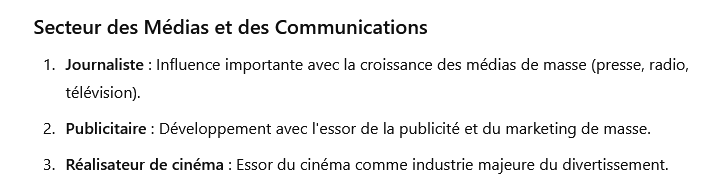 Chat GPT : les meilleurs métiers au XXIe siècle
La bibliothèque universitaire au XXIe siècle vue par Chat GPT
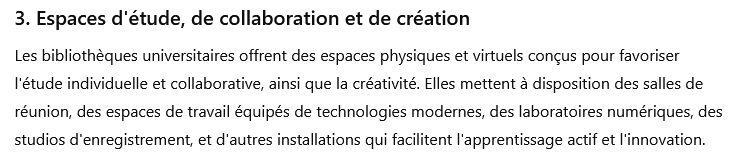 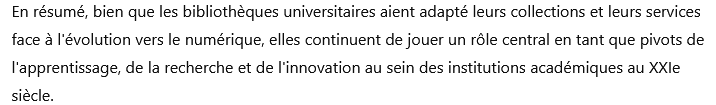